AP World Review: Modern: Video #27: Topic 5.1
Everything You Need To Know About Topic 5.1 To Succeed In AP World Modern
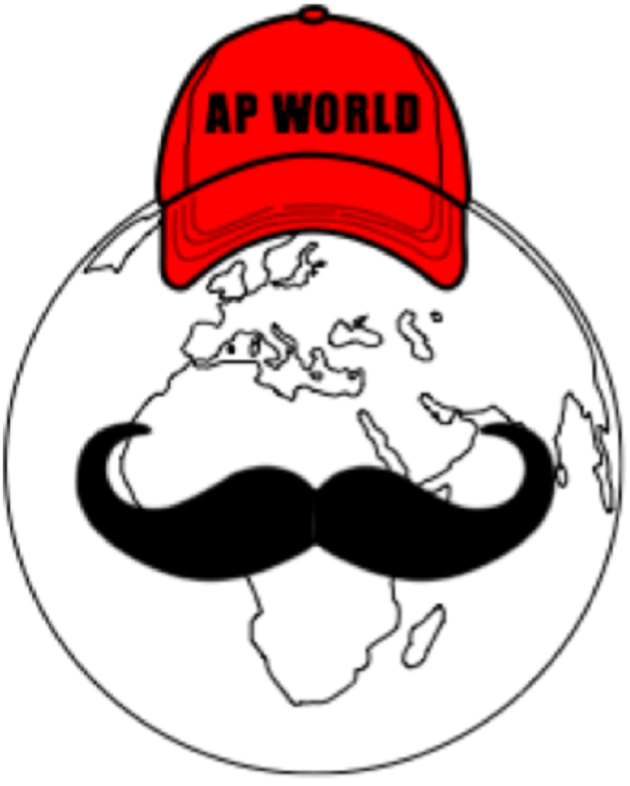 www.APWorldReview.com
Topic 5.1
This topic focuses on the Enlightenment and new isms that emerge in the 18th century
The Enlightenment
What is it?
17th and 18th century movement
Focus on individualism and reason over tradition
People began to question traditional forms of government (monarchies)
Empiricism
What is it?
Knowledge comes from experience and experiments 
Popularized by Francis Bacon
Hobbes And Locke
Both philosophers advocated the social contract theory
Hobbes argued people should give up some rights to a strong government -> stability
Locke argued the right of people to rebel against unjust governments
Natural Rights -> “life, liberty, and property”
Important French Intellectuals
Montesquieu
Advocated for separation of powers
Influenced the US Constitution
Voltaire:
Advocated for civil liberties and religious freedom
Influenced the Bill of Rights 
Rousseau:
Wrote about the social contract - government should carry out the will of the people
Adam Smith
Wealth of Nations (1776)
Criticized mercantilist policies
Argued governments should take a “laissez-faire” approach
Hands off
His ideas would help create capitalism
Means of production are privately owned and owners could gain profit
Thomas Paine
Author of Common Sense (1776)
Argued that America should break away from Britain
Helped influence the Declaration of Independence
Isms Of The 18th & 19th Centuries
Conservatism
Favoring traditional institutions and experiences over theories
Classical liberalism:
Belief in natural rights, constitutional government, laissez-faire policies
Socialism:
Public ownership of the means of production (factories, etc)
Zionism:
Desire for Jewish people to create a homeland where their ancestors lived in the Middle East
Theodor Herzl
1948 - Creation of Israel
Nationalism
What is it?
Devotion/pride in your culture/country
This will inspire many rebellions in the Americas and Europe
Enlightenment’s Influence On Reform Movements
New reforms included:
Abolition of slavery
End of serfdom
Calls for women’s suffrage
Abolition Of Slavery
Abolitionism began with ending the Atlantic Slave Trade
Denmark in 1803 
Great Britain in 1807
US in 1808
Britain outlawed slavery in the 1830s
US in 1865
Brazil in 1888
End Of Serfdom
Queen Elizabeth I abolished serfdom in 1574
France did so in 1789
Tsar Alexander II (Russia) abolished serfdom in 1861
23 million serfs
Calls For Women’s Suffrage
People like Mary Wollstonecraft (A Vindication of the Rights of Women)
Argued that women should receive an equal education as men
US granted women’s suffrage in 1920
Britain granted women’s suffrage in 1928
Quick Recap
What is the Enlightenment?
Empiricism
Contributions of:
Hobbes
Locke
Voltaire
Montesquieu
Smith
T-Paine
Know the isms of the 18th and 19th centuries
Reform movements
See You Back Here For Video #28: Topic 5.2
Thanks for watching
Best of luck!
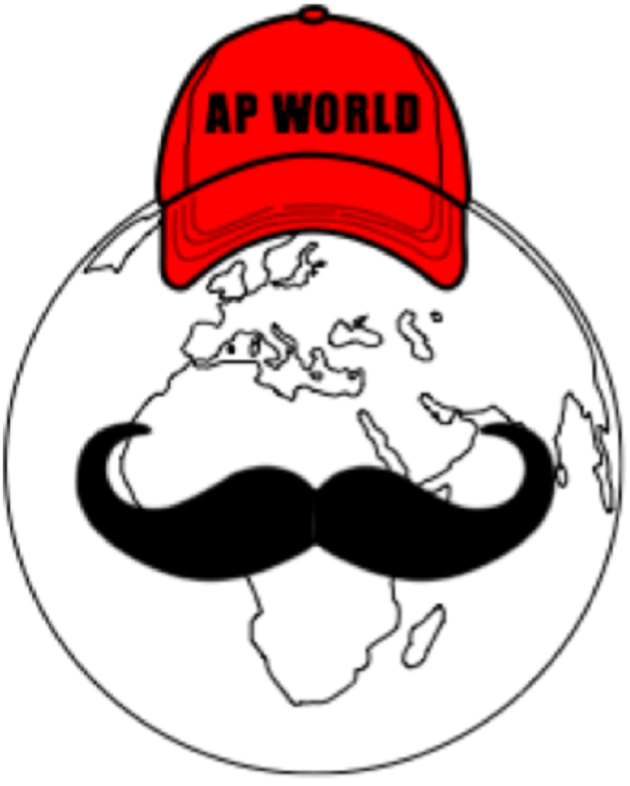